FAVp009 Provoz kina
KINO = sdílený zážitek sledování audiovizuálního obsahu.
Termíny přednášek
5.11.2019

12.11.2019

19.11.2019

26.11.2019

3.12.2019

10.12.2019
24.9.2019

1.10.2019

8.10.2019

15.10.2019

22.10.2019

29.10.2019
Podmínky absovování kurzu
Vypracování zadaného semestrálního úkolu v písemné formě a jeho obhajoba.

Úkol bude zadán na setkání dne 1. 10. 2019.
Radek Pernica
radek@kinoscala.cz
730 803 377
Přípravná fáze – cíle
Kino je klasické platforma pro sledování sdíleného audiovizuálního zážitku, který nebyl zatím plnohodnotně nahrazen žádnou alternativou.
Předmět bude veden s návazností na Univerzitního kina Scala.
V rámci vyúky budou přiblíženy jednotlivé aspekty provozu kina: ekonomika, technologie, dramaturgie, autorské právo a další disciplíny, které s provozem kina úzce souvisí.
Na vybrané přednášky budou zváni hosté (profesionálové), kteří se v problematice kin pohybují.
Součástí výuky budou exkurze do kin.
Praktické cíle předmětu
Praktické řešení bude u vybraných studentů navazovat na předchozí semester, ve kterém byly řešený cíle teoretické.
Náplní prakticky zaměřeného kurzu je příprava, realizace a hodnocení týmového projektu studentského kina v Univerzitním kině Scala.
Projektem studentského kina se (obvykle) rozumí cyklus deseti projekcí realizovaných během semestru každý týden ve vymezeném čase jako speciální okno v rámci běžného provozu kina Scala.
Projekt se realizuje v týmu o počtu 5-10 studentů, z nichž min. polovina musí být z mateřského oboru a min. jeden člen musí být z jiného oboru či fakulty (doporučuje se zejména spolupráce s FSS a ESF).
Realizační tým zajišťuje projekt po stránce programové, organizační, propagační, provozní, ekonomické a administrativní (technický servis zajišťuje kino).
Výstupy ze studia
Orientovat se na mapě českých kinChápat základní dramaturgické, provozní i ekonomické principy kinaPorozumět technologickému řešení projekce v kinech Sestavovat program kina včetně doprovodného programu.Vyjednávat s distributory a zajišťovat práva.Vyjednávat s tvůrci a s hosty v rámci doprovodného programu.Propagovat program v médiích.Přednášet lektorské úvody a moderovat besedy.Zajišťovat provoz a ekonomiku projektu.Pracovat v týmu a praktikovat mezioborovou spolupráci.
Témata jedotlivých přednášek
Úvod do problematiky provozu kina, 
prezentace projektu Kino pravdy a lásky, 
zadání samostatných úkolů

Formální struktura kina

Dramaturgie kina

Provoz kina

Ekonomika kina

Možnosti získávání prostředků pro provoz kina
Témata jedotlivých přednášek
Filmová distribuce

Autorské právo

Marketing a PR kina

Exkurze v kině

Kino pravdy a lásky

Prezentace a hodnocení připravených projektů
Doporučená internetové zdroje
www.ufd.cz
www.prokina.cz
www.fondkinematografie.cz
www.mkcr.cz
www.digitalnikino.cz
www.kinoprokazdeho.cz
www.novekino.cz
www.kinomaniak.cz
www.acfk.cz
www.mediadeskcz.eu
www.mediasalles.it
www.unic-cinemas.org
www.europa-cinemas.org
www.boxofficemojo.com
www.dcimovies.com
Doporučená literatura
SKOPAL, Pavel a Lucie ČESÁLKOVÁ. Filmové Brno. Dějiny lokální filmové kultury. Praha: Národní filmový archiv, 2016. 338 s. ISBN 978-80-7004-176-5.

ČVANČARA, Miroslav a Jaroslav ČVANČARA. Zaniklý svět stříbrných pláten : po stopách pražských biografů. Vyd. 1. Praha: Academia, 2011. 597 s. ISBN 9788020019691.

DANIELIS, Aleš. Svět filmu bez perforace. Hrozby a příležitosti digitální filmové distribuce. Iluminace, 25, 2013, č. 2, s. 89-101. Vyd. Praha: Národní filmových archiv. ISSN 0862-397X.

DANIELIS, Aleš. Česká filmová distribuce po roce 1989. Iluminace, 19, 2007, č. 1, s. 53-104. Vyd. Praha: Národní filmový archiv. ISSN 0862-397X.
Projekt Studentské kino
Prezentace aktuálního projektu.
Univerzitní kino Scala
1928–1935 Bio Dopz1935–1948 Scala1948–1968 Moskva1968–1969 Scala1969–1991 Moskva1991–20?? Scala
Kino uzavřeno v roce 2011. Provoz kina obnovila v roce 2013 Masarykova univerzita ve spolupráci se společností Aeropolis, která zajišťuje celoroční program filmové produkce.
Mapa českých kin
Provozovatelé kin:Městská (veřejnoprávní) kina
Soukromá kina
Formy kin:
Jednosálová kina
Vícesálová kina
Multikina
Letní kina
Kinokavárny
Putovní kina
Autokina
Příležitostná kina
Mapa českých kin
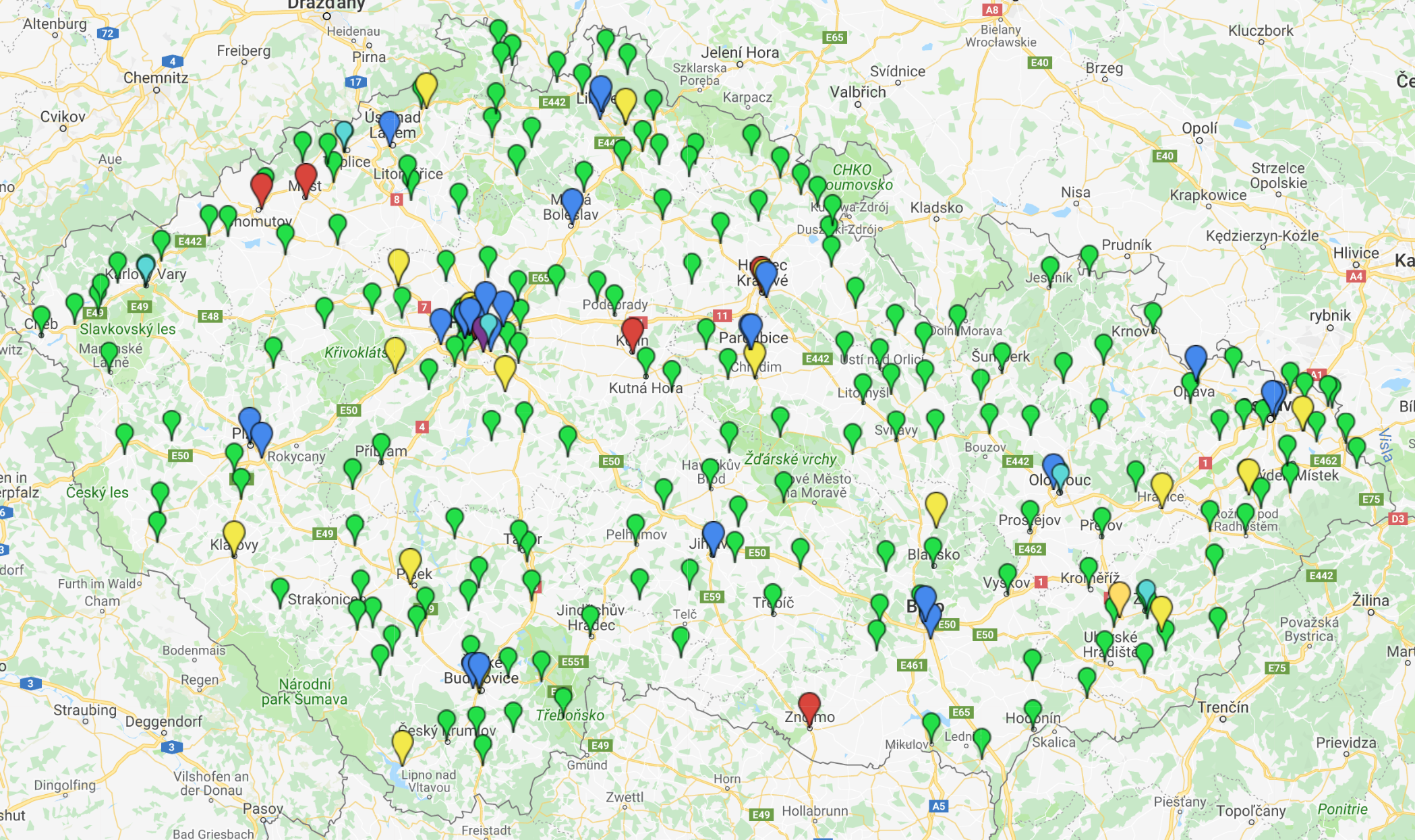 Filmová distribuce

Autorské právo

Marketing a PR kina

Exkurze v kině

Kino pravdy a lásky

Prezentace a hodnocení připravených projektů
Mapa českých kin
Návštěvnost čekých kin
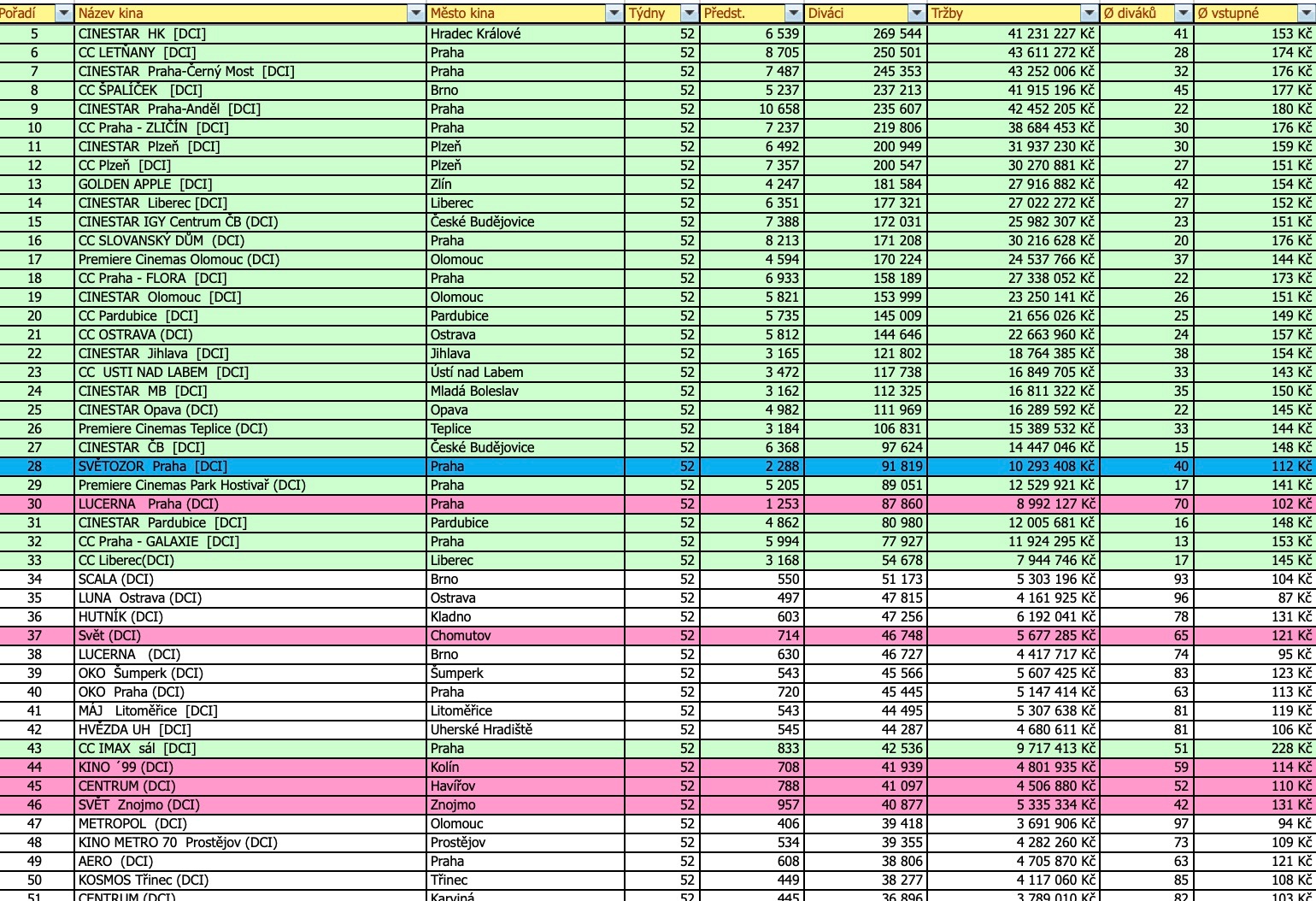 Jednorázový úkol
Zmapovat své oblíbené kino.- město- provozovatel- počet sálů- promítací technologie
- programová perioda
- struktura programu
- formy komunikace
- filmový klub
- online služby, sociální sítě
- přidaná hodnota
Konzultace 1. 10. 2019Odevzdání úkolu 6. 10. 2019 Formát 1xA4